Status of the I-TrackerHardware
F. Grancagnolo
June 26, 2012
July 2, 2012
F. Grancagnolo - The I-Tracker
1
Separation of functions
Gas containment
Wire support
Gas vessel can freely deform without affecting 
the internal wire position and tension.
Wire support structure not subject to differential 
pressure can be light and feed-through-less.
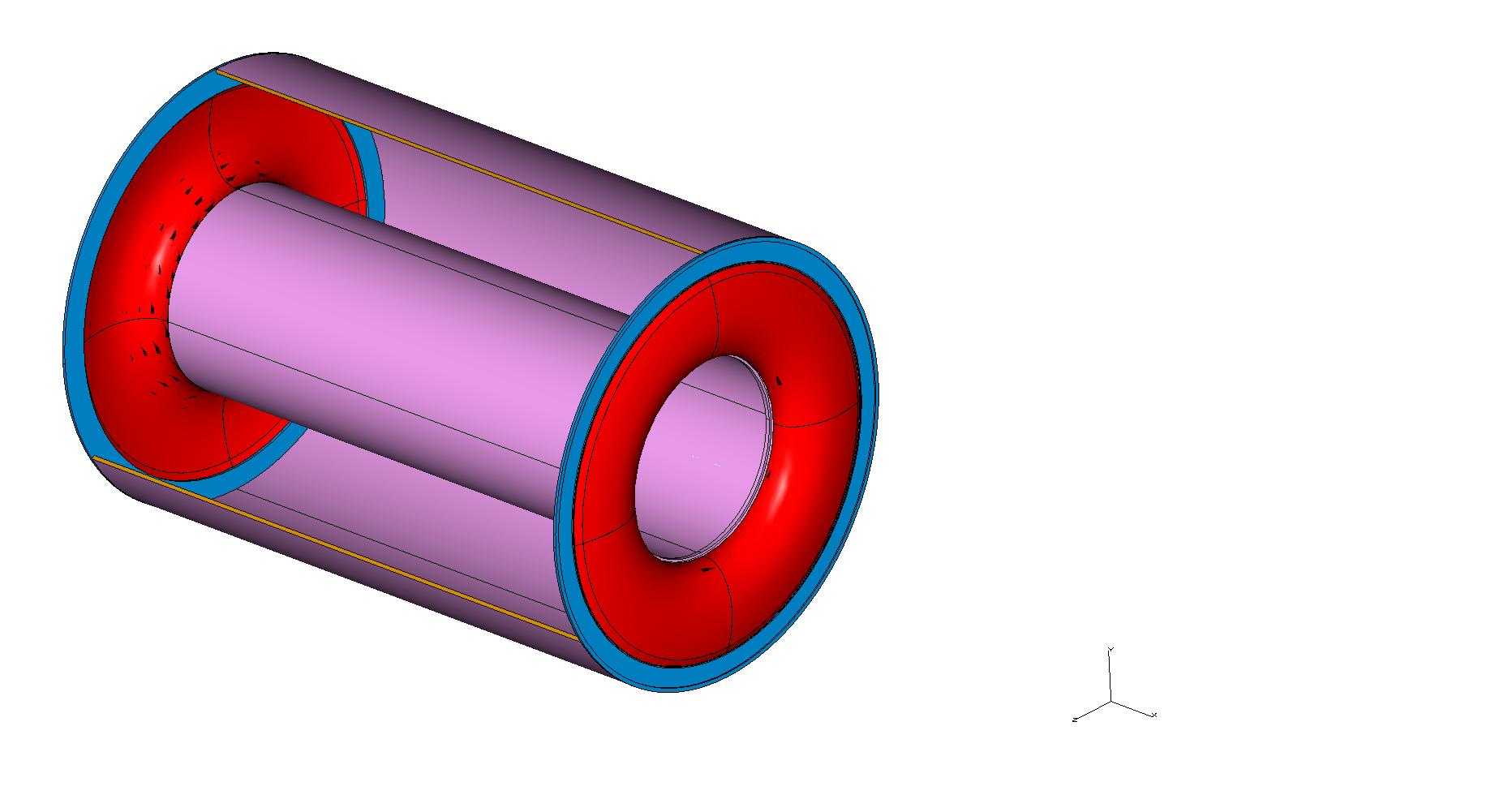 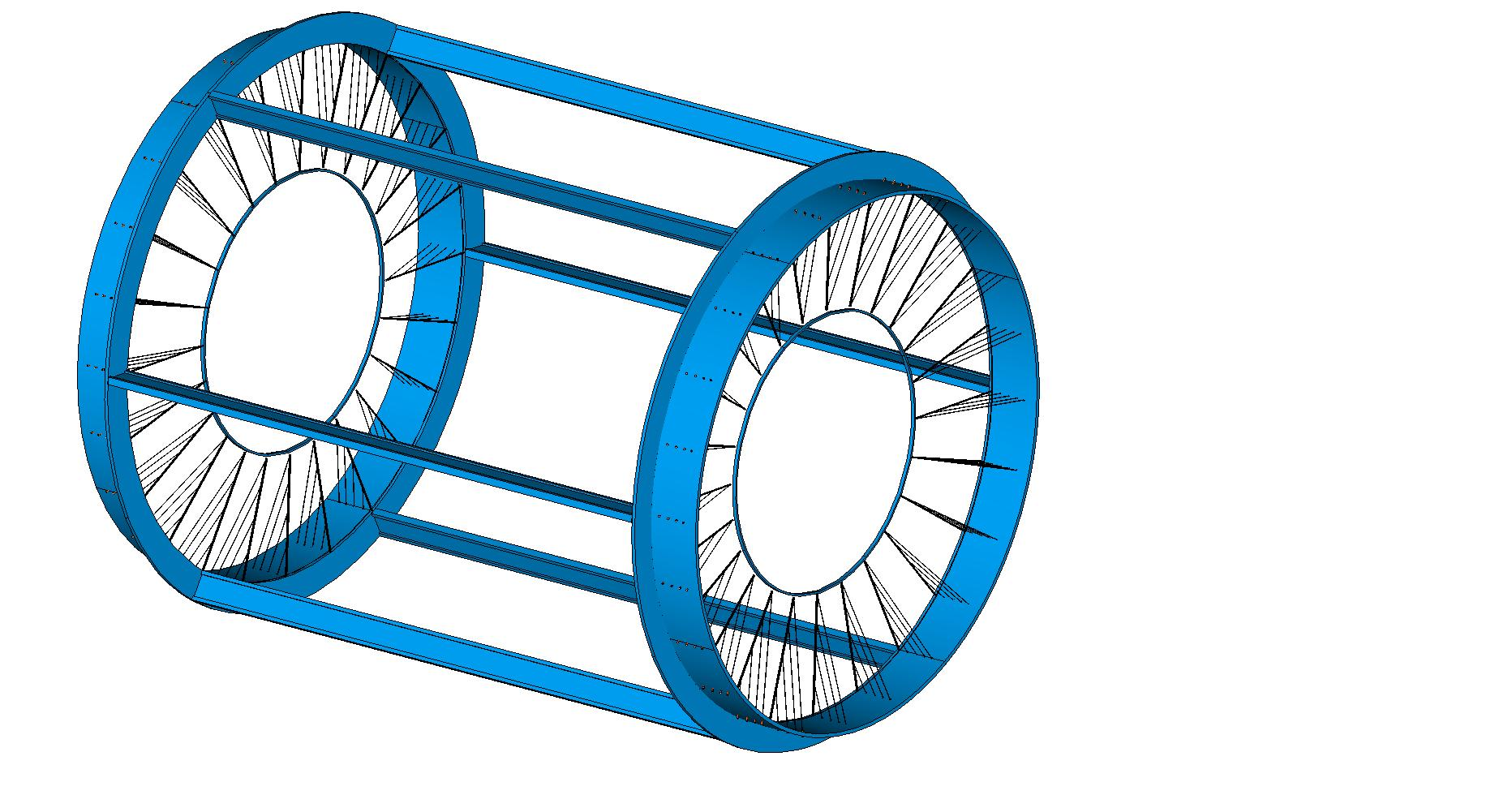 Gas vessel
Wire cage
July 2, 2012
F. Grancagnolo - The I-Tracker
2
Gas Vessel
Solve buckling instabilities
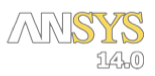 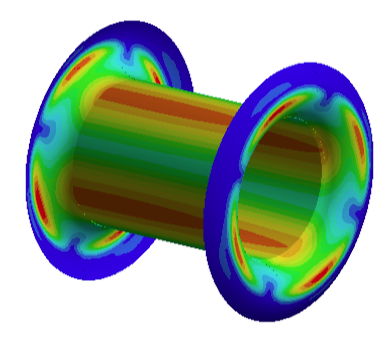 load multiplier = 2.4
Inner cylinder sandwich: 
2 C-fiber skins, 2-ply each, 
HM M30S 53 ET443 51% 
+ C-foam core, 5 mm total
Grafoam® FPA-10
(0.100 g/cm2 total)

End plates: 4-ply 
orthotropic (0-90-90-0) 
HM M30S 53 ET443 51%  
60 μm/ply - 0.0053 g/cm2 
(0.021 g/cm2 total)
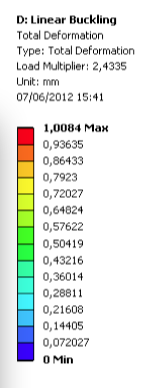 July 2, 2012
F. Grancagnolo - The I-Tracker
3
Gas Vessel
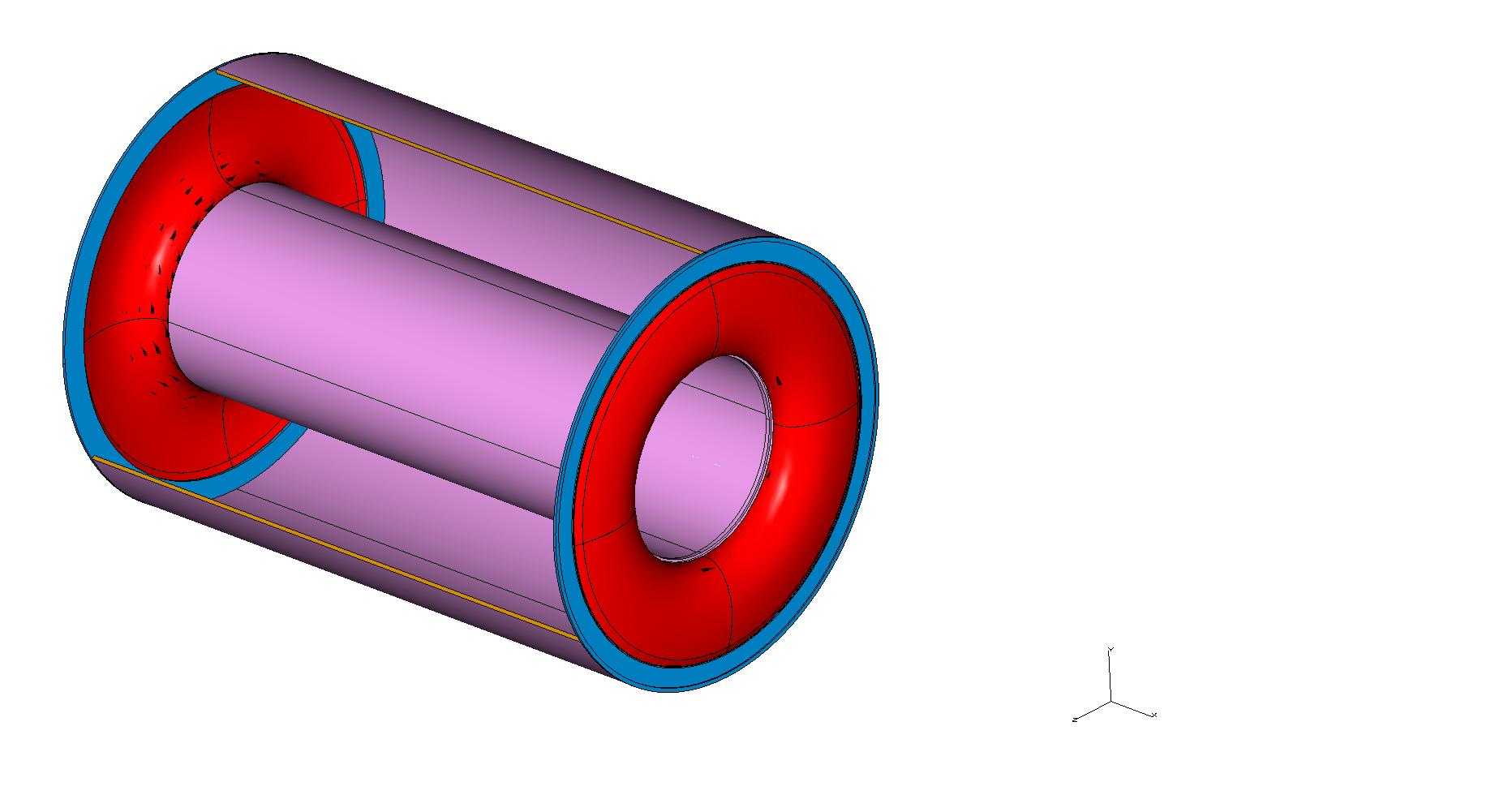 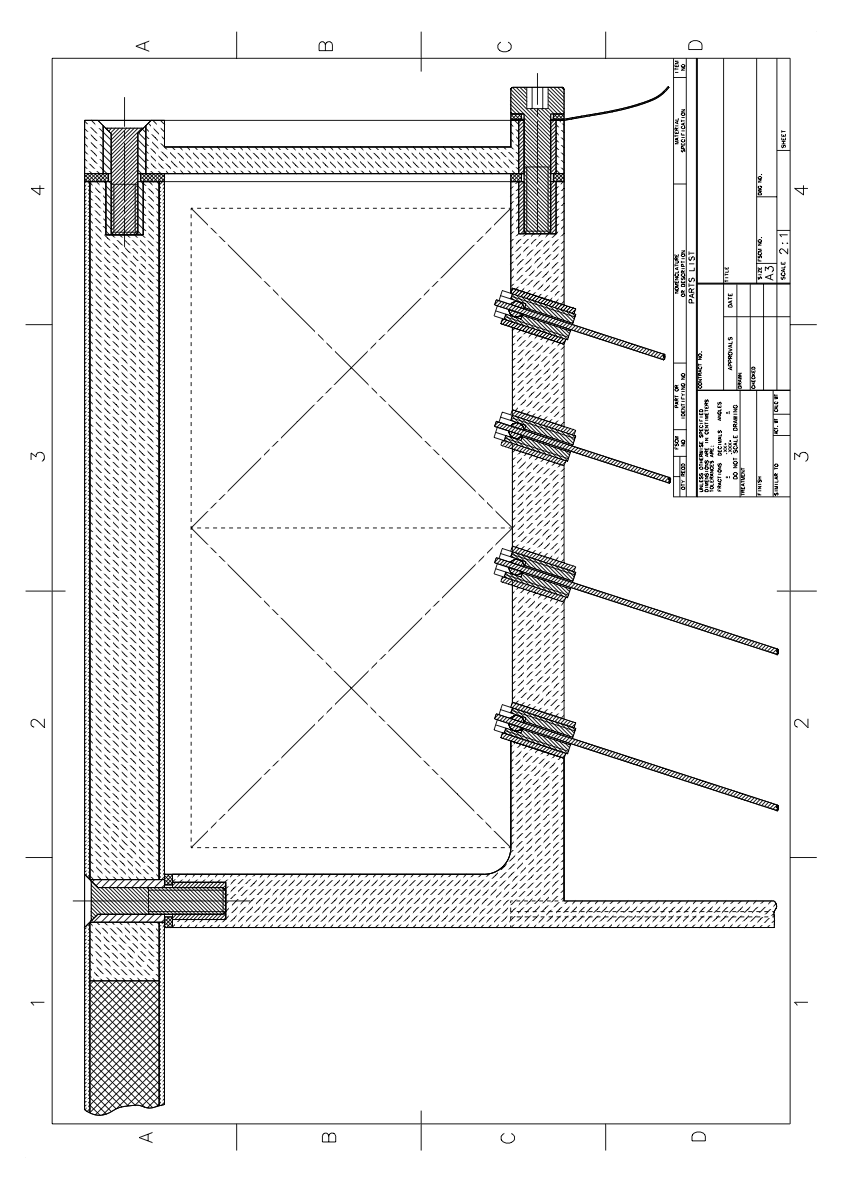 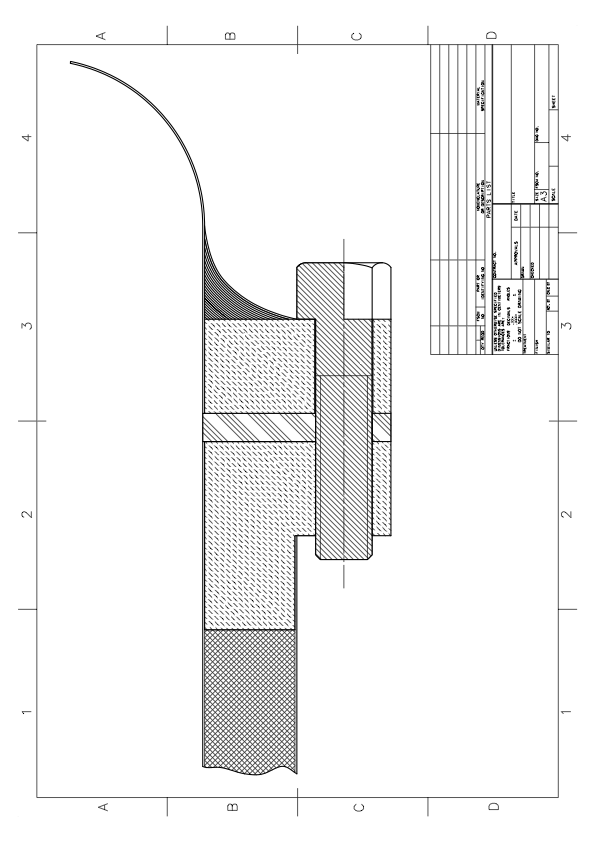 inner joint
outer joint
July 2, 2012
F. Grancagnolo - The I-Tracker
4
Gas Vessel
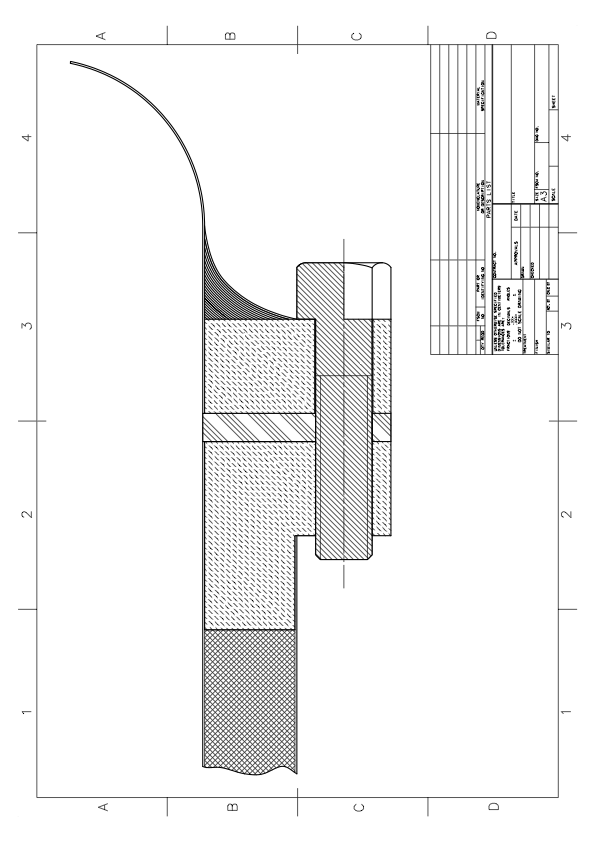 Coupling of end plates with inner cylinder
conceptual drawing
27 MPa

1 screw/cm2
(240 screws)

2700 N/screw

breaking load
> 9000 N
(class 10.9)
inner cylinder section
machined insert ring
machined insert ring
end-plate
membrane
Inner cylinder
C-foam sandwich
carbon fiber screw
M4
gasket
5 mm
July 2, 2012
F. Grancagnolo - The I-Tracker
5
Gas Vessel
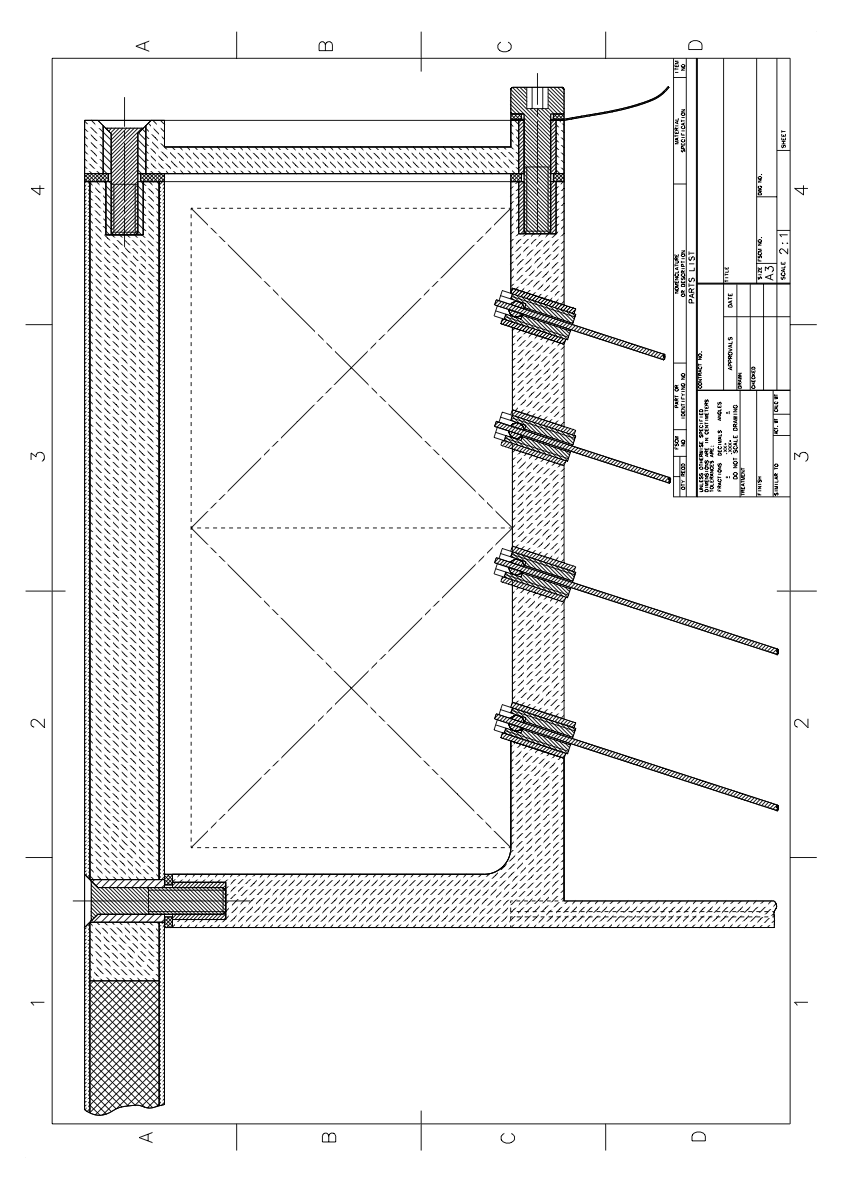 Coupling of end plates with outer cylinder
conceptual drawing
s. steel
insert
gasket
s. steel
insert
C-fiber/C-foam
sandwich
C-foam
outer cylinder C-insert
gasket
36  6x12 cm2 front end cards
10 mm
s. steel
insert
gasket
end-plate 
membrane
spoke
stays
July 2, 2012
F. Grancagnolo - The I-Tracker
6
Gas Vessel
Material budget
July 2, 2012
F. Grancagnolo - The I-Tracker
7
Gas Vessel
Possible improvements
Running the drift chamber gas mixture at low pressure:
i.e. He / iC4H10 = 80/20 at 500 mbar (see ref. ………)
besides reducing the gas contribution to multiple
scattering, allows for using lighter C-fiber and C-foam:

Areal mass and X0 may then become, respectively,
0.051 g/cm2 (0.100) and 1.0×10-3 X0 (1.95×10-3)
for the inner cylinder and
0.012 g/cm2 (0.021) and 2.3×10-4 X0 (4.1×10-4)
for the end plates.
July 2, 2012
F. Grancagnolo - The I-Tracker
8
Gas Vessel
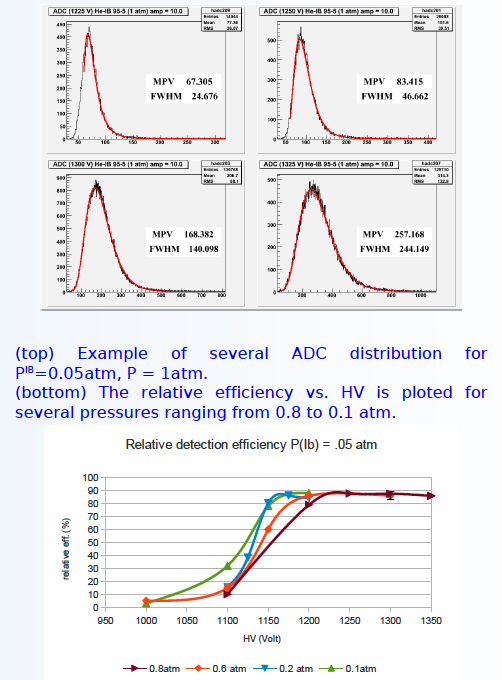 M. Cascella et al. 
contribution to the 
Elba Conference, May 2012
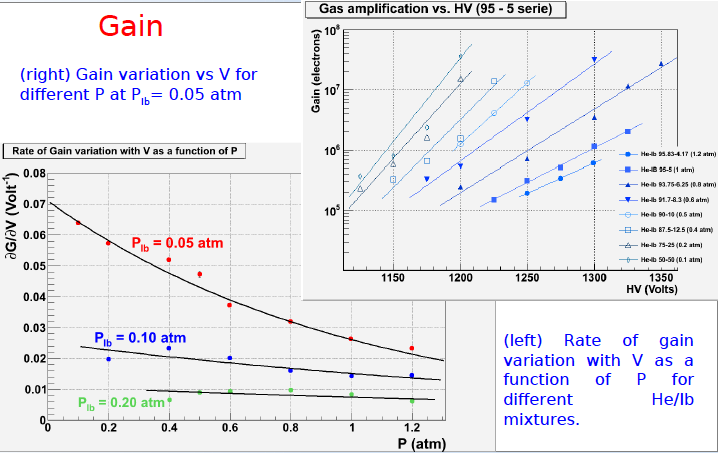 July 2, 2012
F. Grancagnolo - The I-Tracker
9
Gas Vessel
Graphene loaded  C-fiber
(avoids the need of a metal sheet)

gas containment
electrostatic shielding
electromagnetic shielding
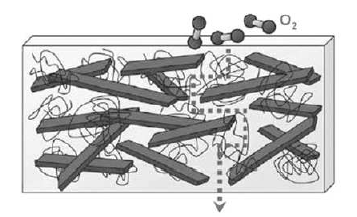 Formation of a ‘tortuous path’ of platelets inhibiting diffusion of gases through a polymer
composite (Nielsen Model)
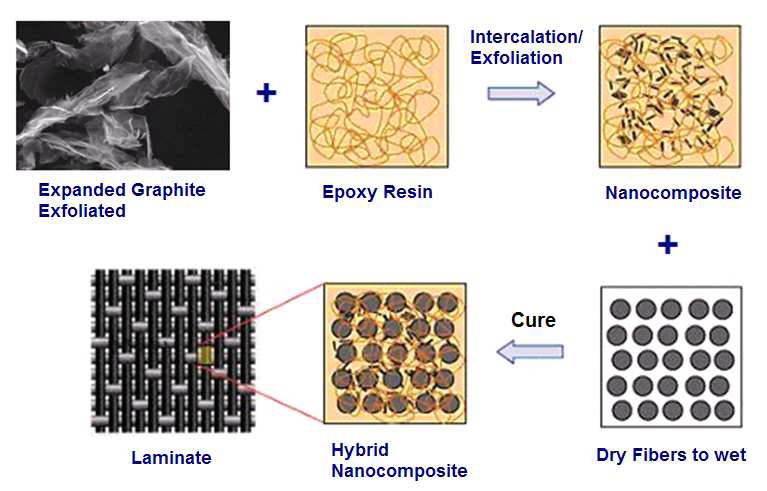 July 2, 2012
F. Grancagnolo - The I-Tracker
10
Wire Layout
36 co-axial layers of para-axial wires in 24 azimuthal sectors;
 stereo angles from ±100 mrad to ±180 mrad;
 384 square drift cells per layer (16 per sector);
 cell size ranging from 6.27 mm at the innermost layer,  to 11.12 mm at the outermost one;
ratio of field wires to sense wires = 5 : 1;
13824 sense wires – 69120 field wires – 3072 guard wires;
sense wires 20 μm diameter gold plated W (30 g /100 μm);
field wires 40 μm diameter gold plated Al (25 g /100 μm);
total wire tension 2220 Kg.
July 2, 2012
F. Grancagnolo - The I-Tracker
11
Drift Cell Layout
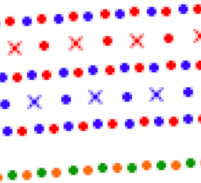 + stereo angle
- stereo angle
guard layer
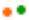 field and guard wires: 40 μm diameter Au-plated Al
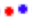 sense wires: 20 μm diameter Au-plated W
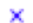 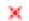 July 2, 2012
F. Grancagnolo - The I-Tracker
12
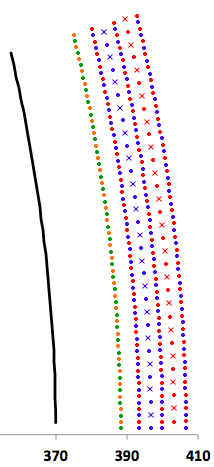 Inner layers layout
@ z = ±L/2
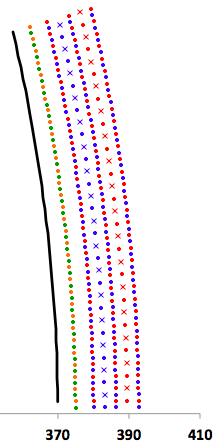 guard wires
layer
inner cylinder
@ z = 0
inner cylinder
r =
July 2, 2012
F. Grancagnolo - The I-Tracker
13
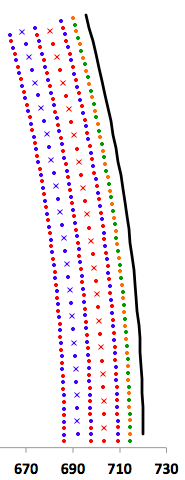 Outer layers layout
outer cylinder
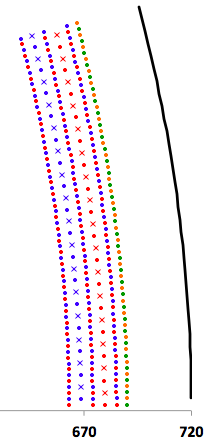 @ z = ±L/2
outer cylinder
@ z = 0
guard wires
layer
r =
July 2, 2012
F. Grancagnolo - The I-Tracker
14
Chamber layout
July 2, 2012
F. Grancagnolo - The I-Tracker
15
The Wire Cage Assembly
Assembly strategy

Constrain the end rings at the 
outer radius to a rotating jig 
able to withstand the wire
tension.
Remove the struts.
Buildup the layers by rotating
the jig.
Recover the wire tension by 
pulling on the stays for each 
sector.
Mount the struts
Insert inner cylinder
Close with the outer panels
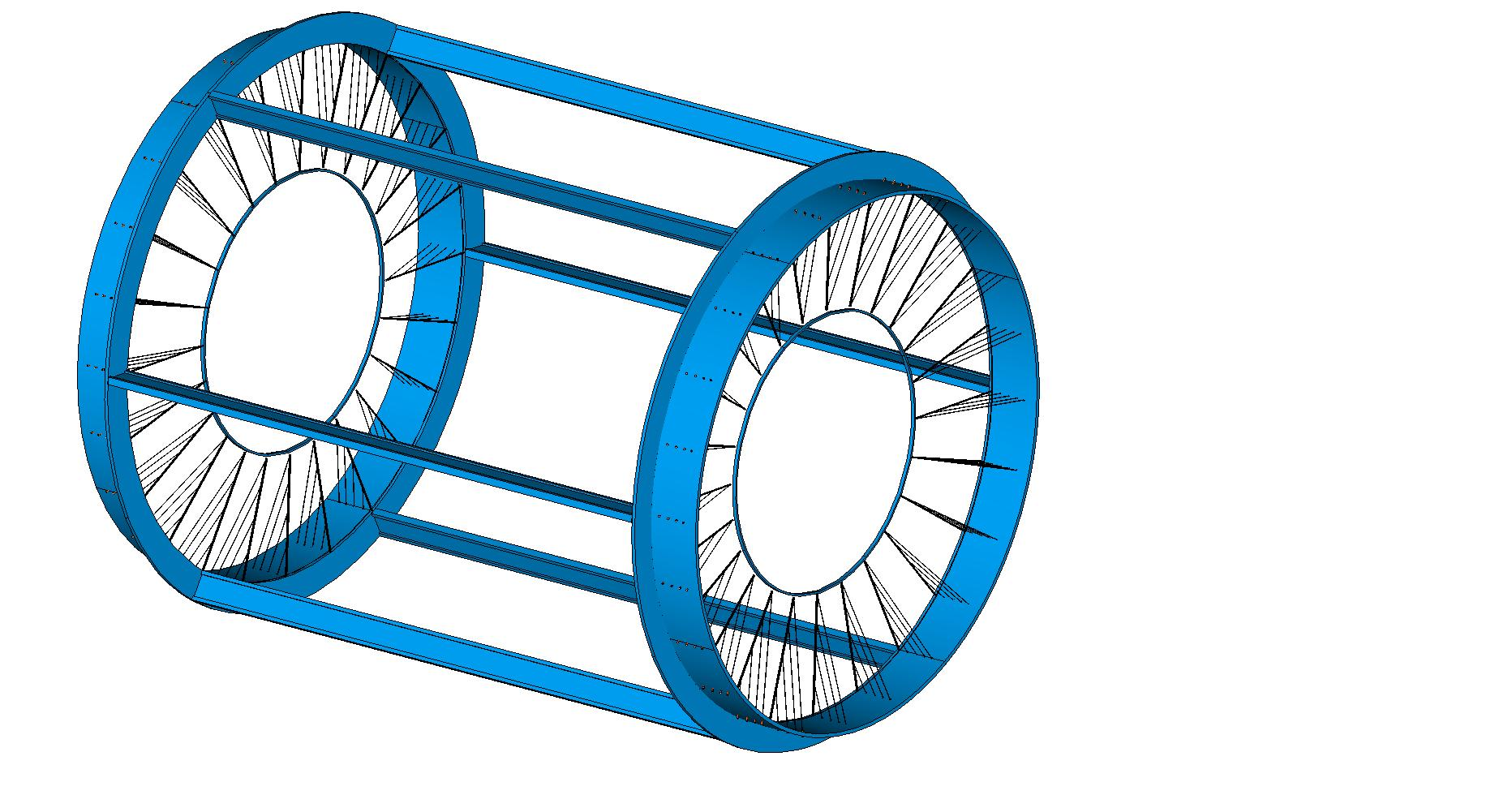 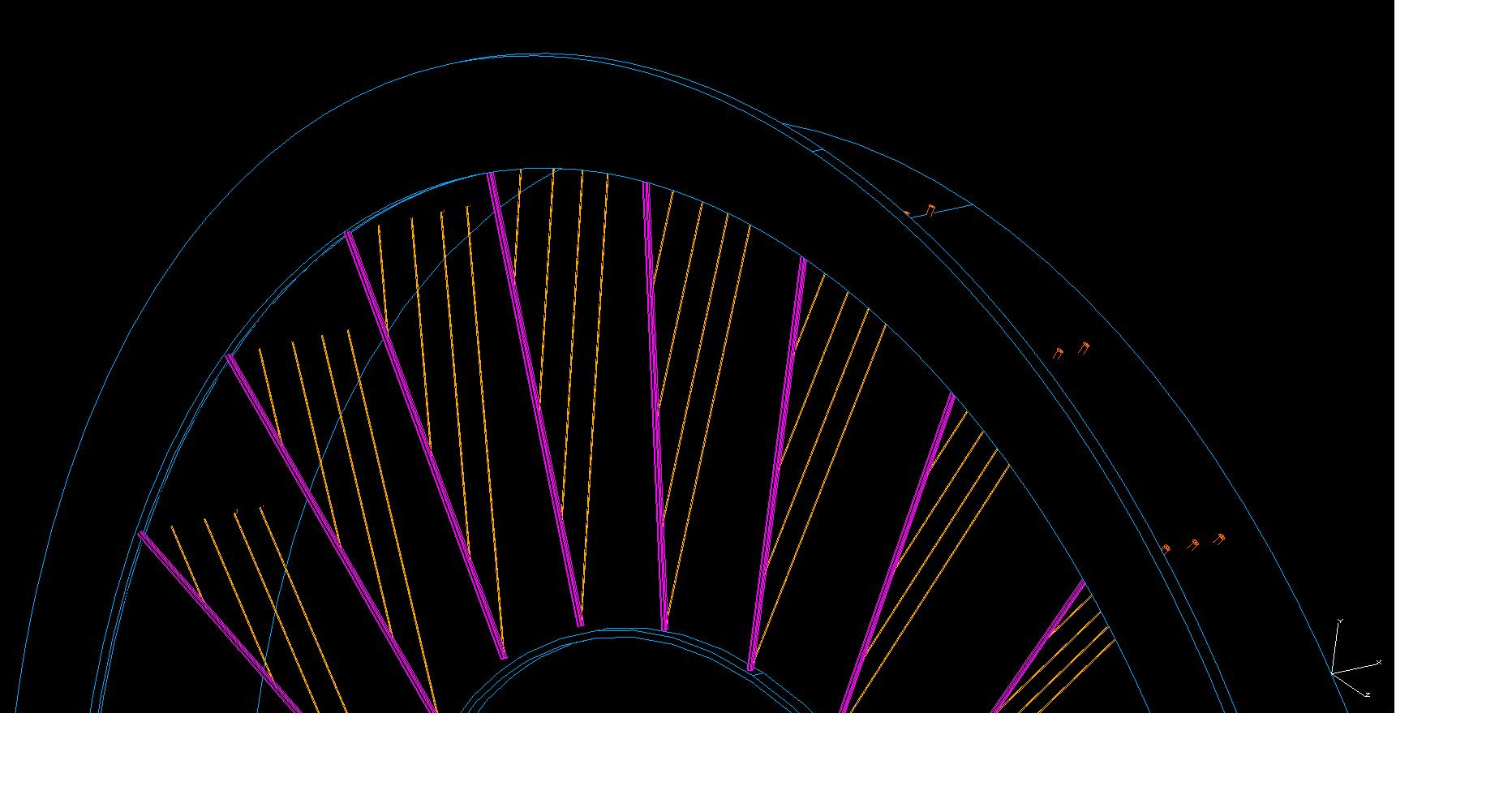 July 2, 2012
F. Grancagnolo - The I-Tracker
16
Layers buildup
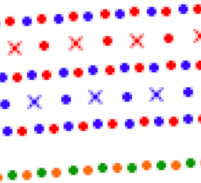 July 2, 2012
F. Grancagnolo - The I-Tracker
17
Layers buildup
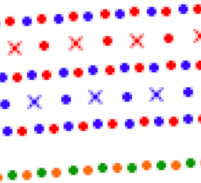 July 2, 2012
F. Grancagnolo - The I-Tracker
18
Layers buildup
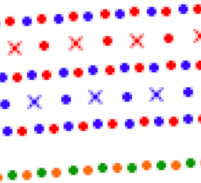 July 2, 2012
F. Grancagnolo - The I-Tracker
19
Layers buildup
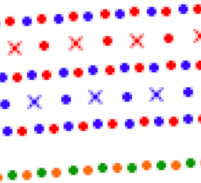 July 2, 2012
F. Grancagnolo - The I-Tracker
20
Layers buildup
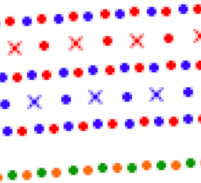 July 2, 2012
F. Grancagnolo - The I-Tracker
21
Layers buildup
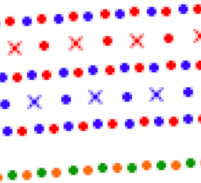 July 2, 2012
F. Grancagnolo - The I-Tracker
22
Layers buildup
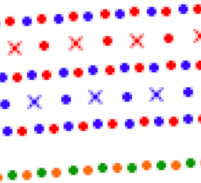 July 2, 2012
F. Grancagnolo - The I-Tracker
23
Layers buildup
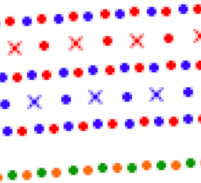 July 2, 2012
F. Grancagnolo - The I-Tracker
24
Layers buildup
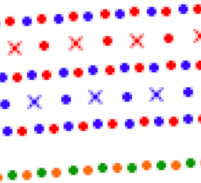 July 2, 2012
F. Grancagnolo - The I-Tracker
25
Layers buildup
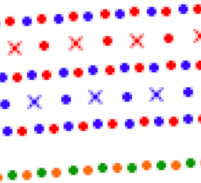 July 2, 2012
F. Grancagnolo - The I-Tracker
26
Layers buildup
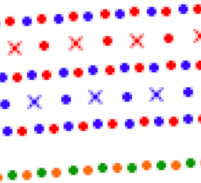 July 2, 2012
F. Grancagnolo - The I-Tracker
27
Layers buildup
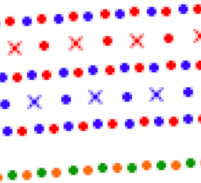 July 2, 2012
F. Grancagnolo - The I-Tracker
28
Layers buildup
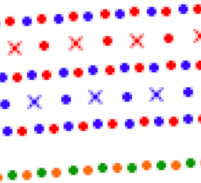 July 2, 2012
F. Grancagnolo - The I-Tracker
29
Layers buildup
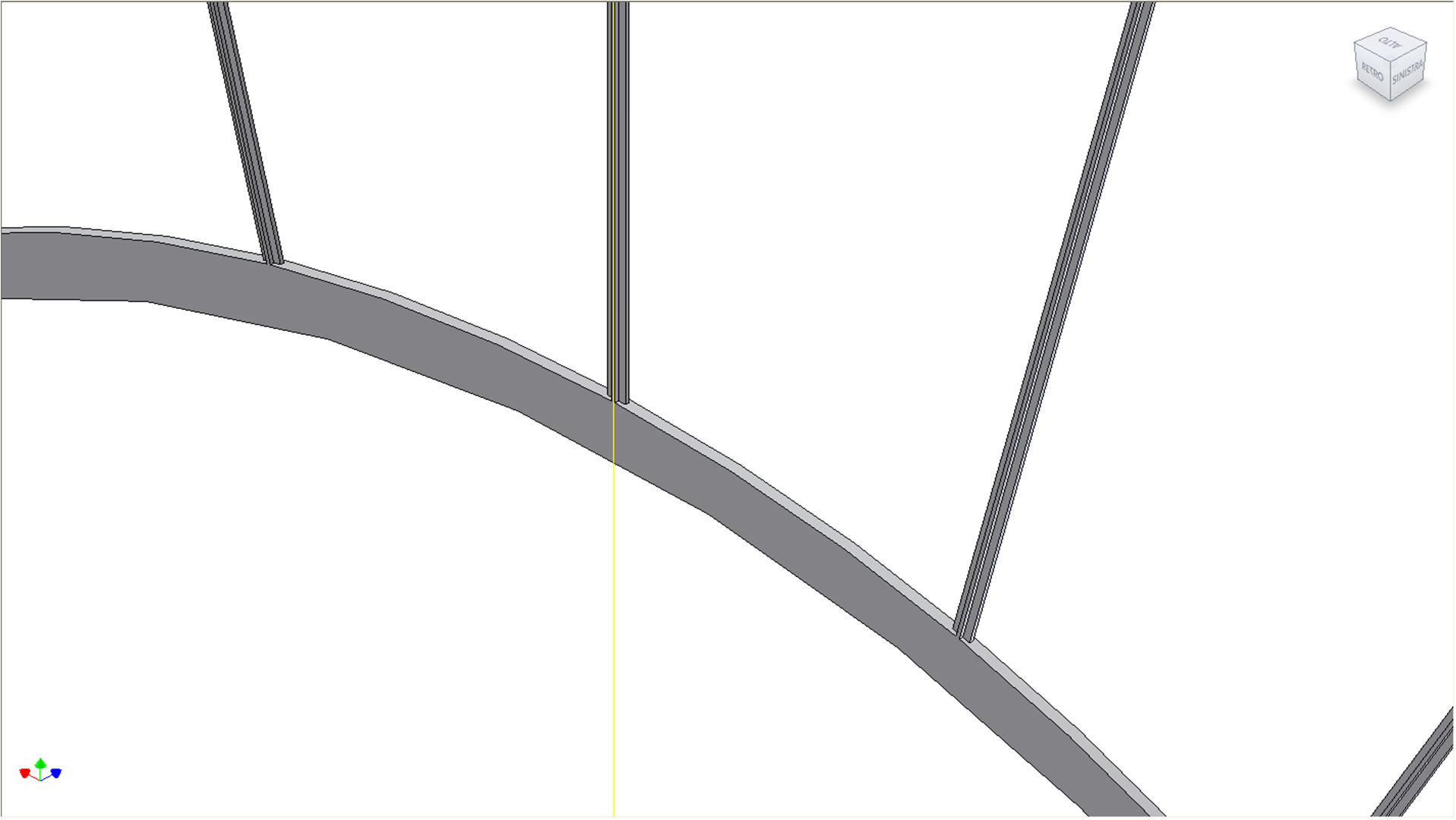 July 2, 2012
F. Grancagnolo - The I-Tracker
30
Layers buildup
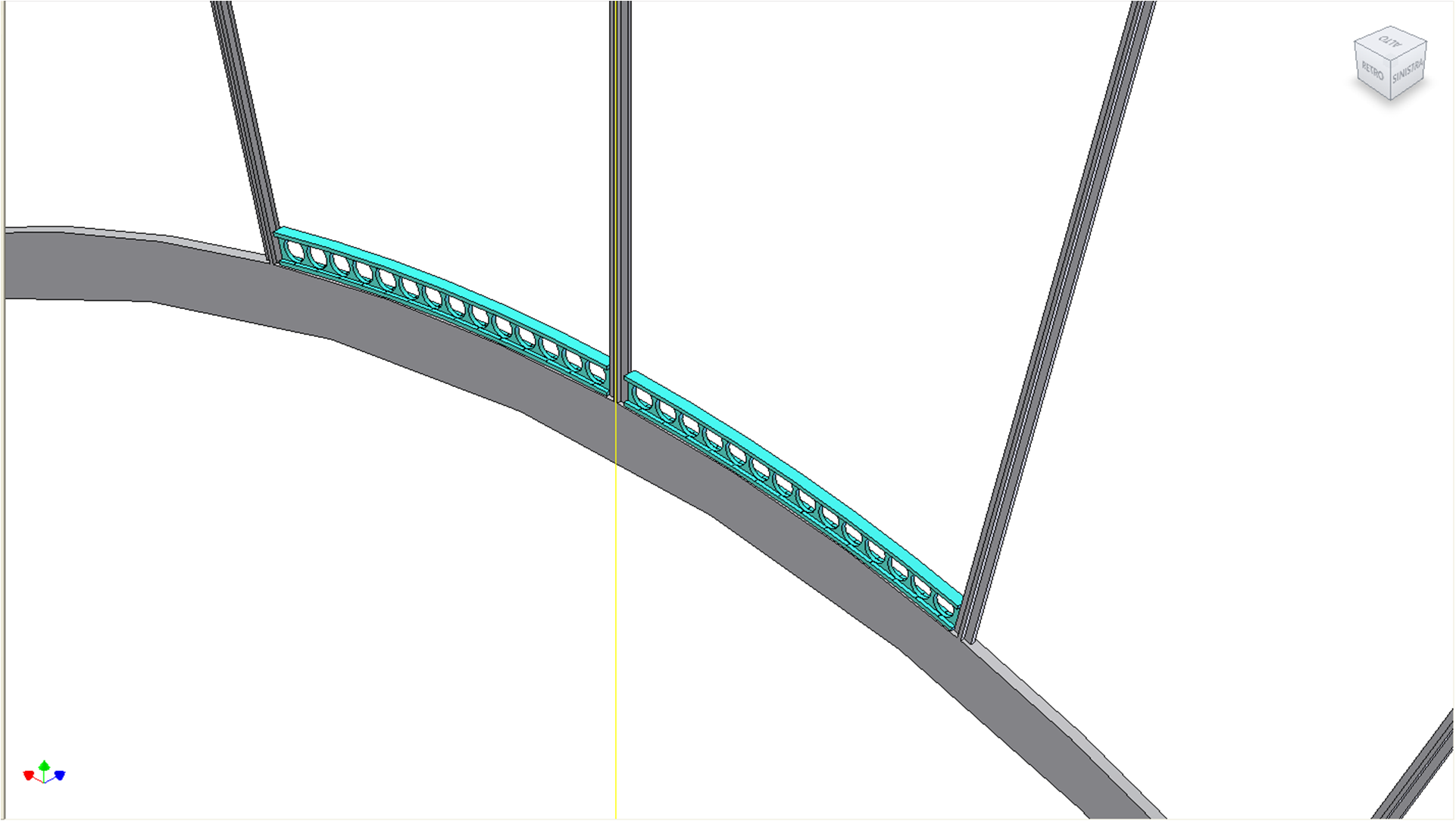 July 2, 2012
F. Grancagnolo - The I-Tracker
31
Layers buildup
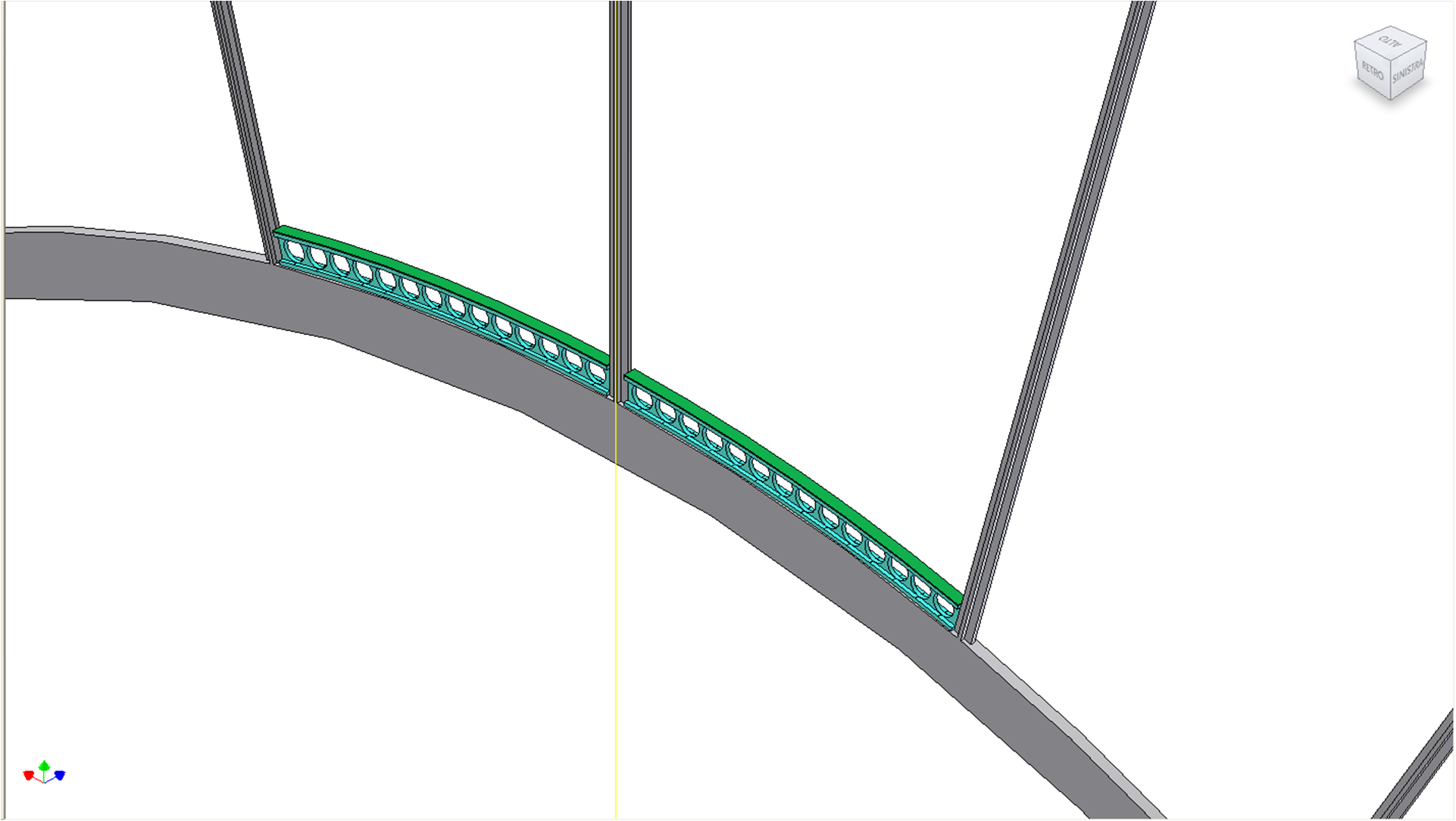 July 2, 2012
F. Grancagnolo - The I-Tracker
32
Layers buildup
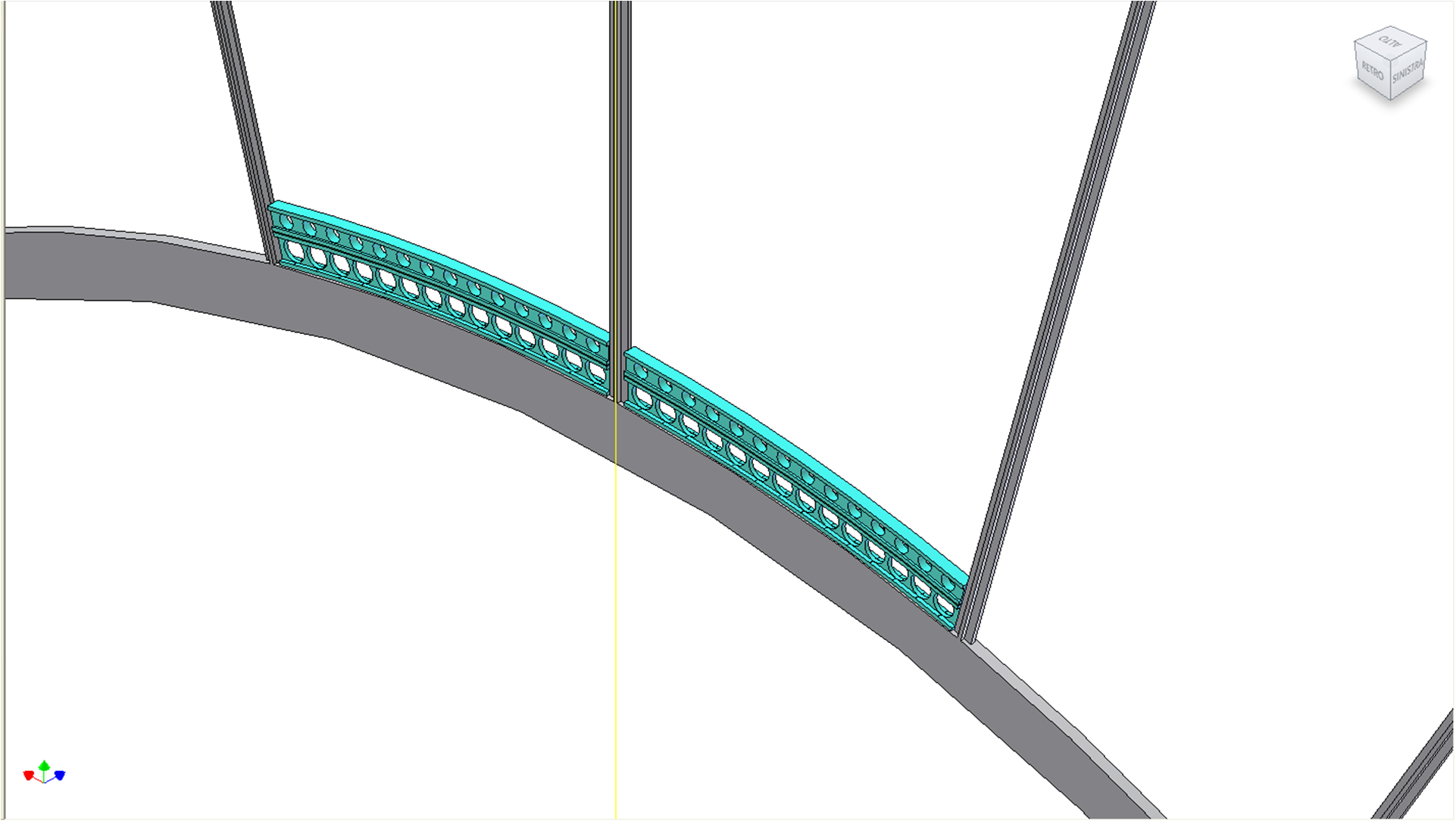 July 2, 2012
F. Grancagnolo - The I-Tracker
33
The Prototype
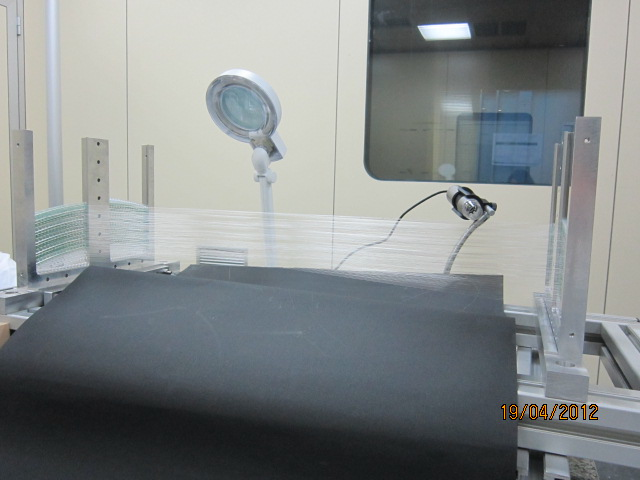 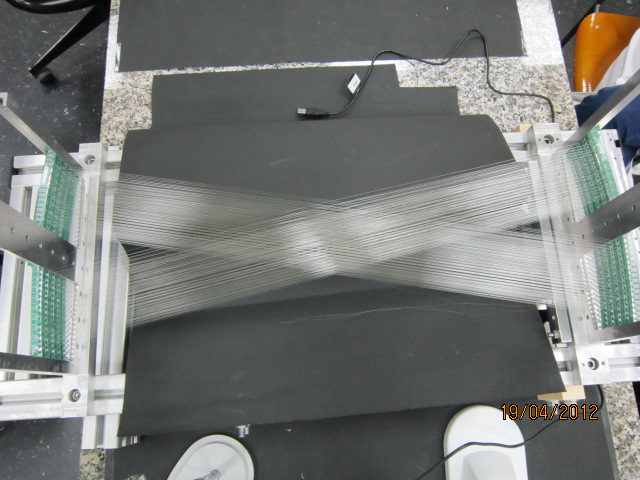 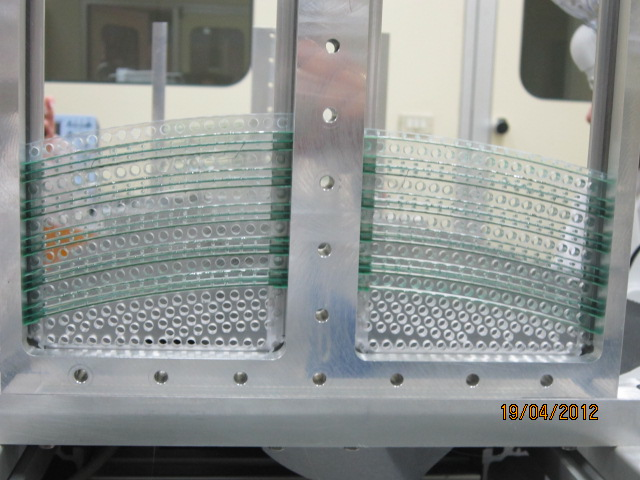 Half way through

Scheduled to be completed
by end of summer
July 2, 2012
F. Grancagnolo - The I-Tracker
34
Wire Cage Materials
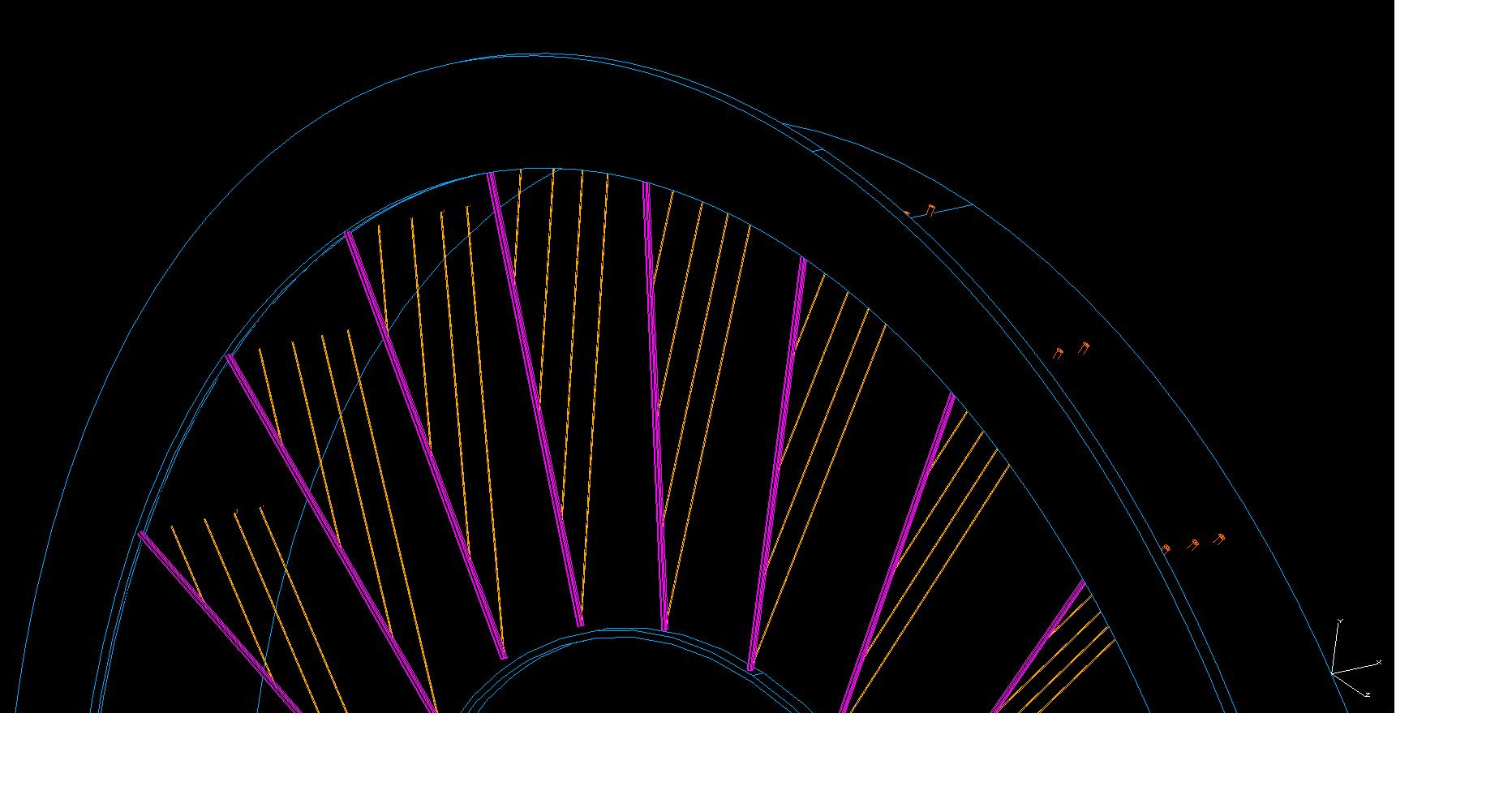 July 2, 2012
F. Grancagnolo - The I-Tracker
35
Wire Cage
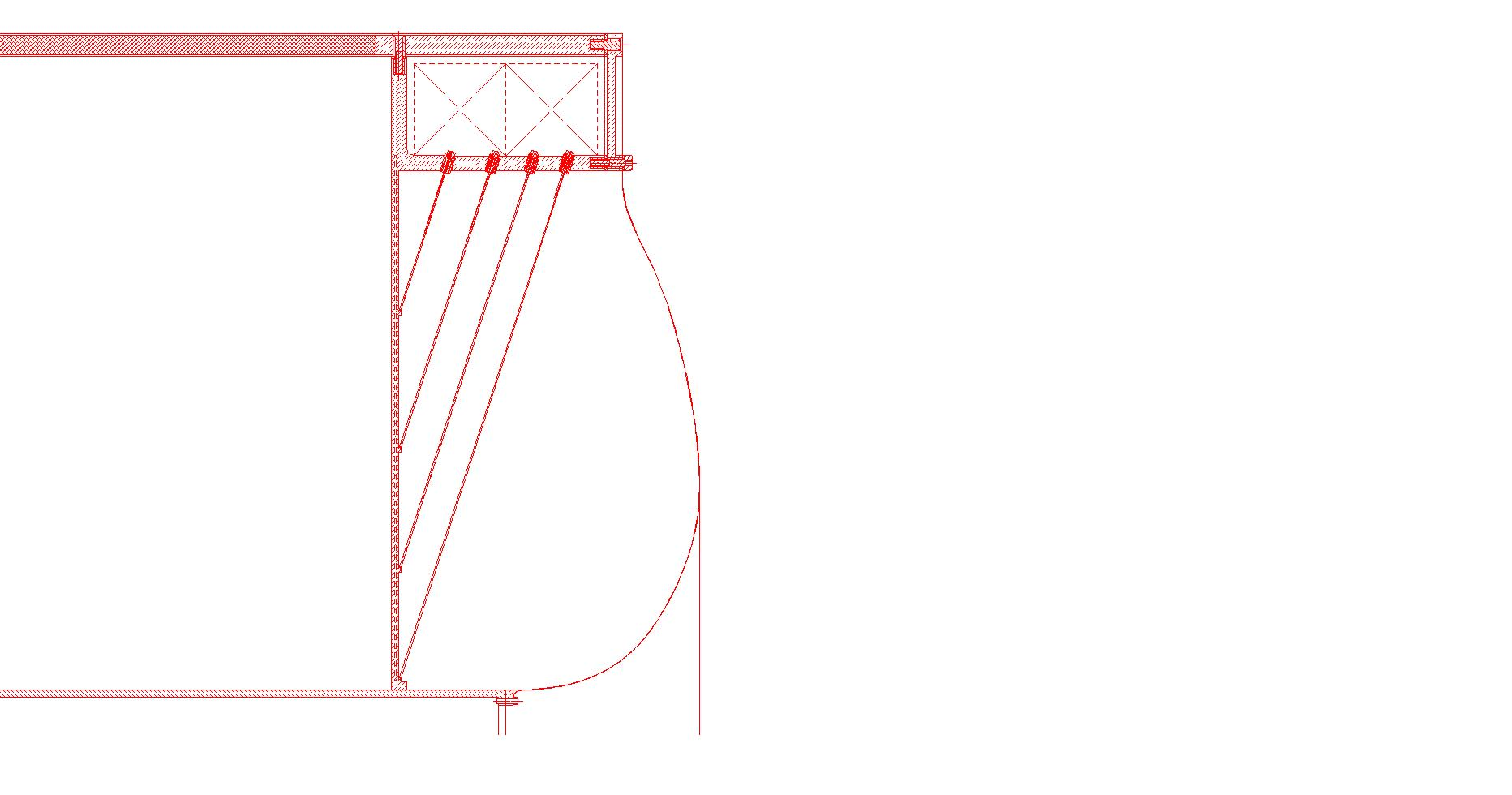 outer cylinder
load on spokes:
2220 Kg
24+24
= 50 Kg/spoke
spoke
or 1.7 Kg/cm
stays
active
area
load on stays:
6.25 Kg/stay
cos(64°)
50 Kg/8 =
end-plate
membrane
or 14.3 Kg/stay
inner cylinder
July 2, 2012
F. Grancagnolo - The I-Tracker
36
Spokes
3x5 mm2 unidirectional C-fiber

max displacement < 6 mm under 500 N
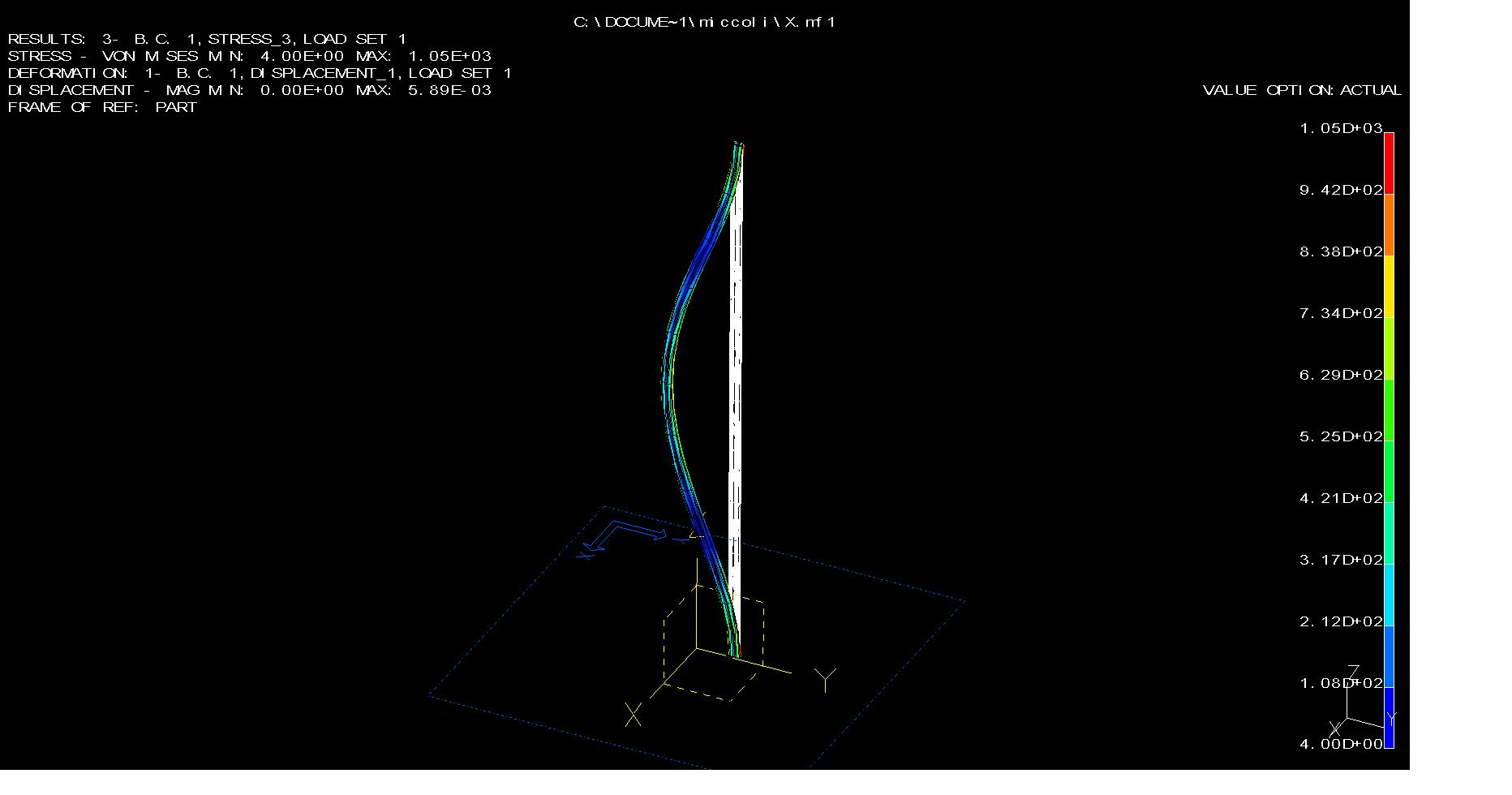 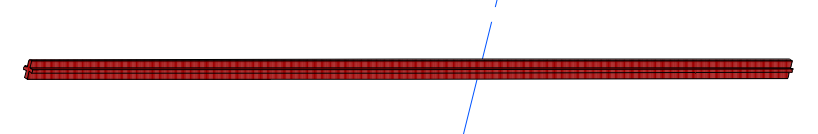 July 2, 2012
F. Grancagnolo - The I-Tracker
37
Spacers
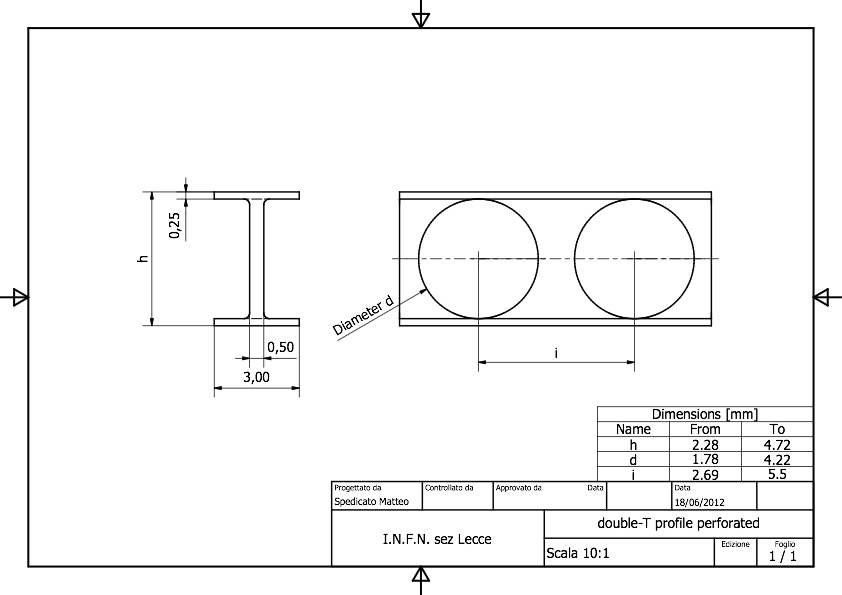 polycarbonate
July 2, 2012
F. Grancagnolo - The I-Tracker
38
Field wire boards
July 2, 2012
F. Grancagnolo - The I-Tracker
39
Sense/Field wires board (signal side)
16
channels
signal connector or
soldered signal cable
F. Grancagnolo - The I-Tracker
July 2, 2012
40
Sense/Field wires board (HV side)
16
channels
HV connector or
soldered HV cable
F. Grancagnolo - The I-Tracker
July 2, 2012
41
Wire cage
Material budget
July 2, 2012
F. Grancagnolo - The I-Tracker
42
Total Material Budget
July 2, 2012
F. Grancagnolo - The I-Tracker
43
Front-end Electronics
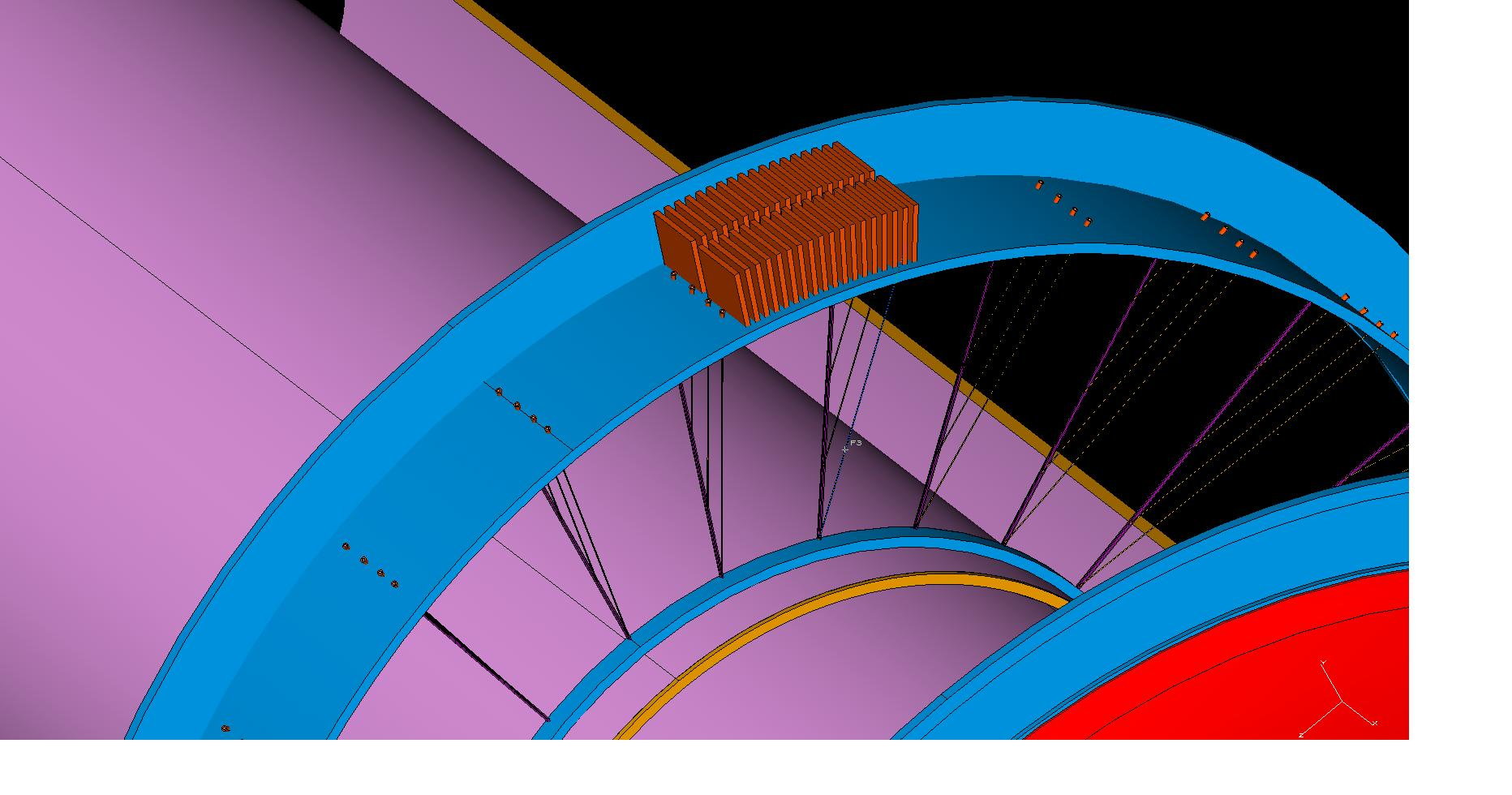 July 2, 2012
F. Grancagnolo - The I-Tracker
44
The actual geometry implementation reproduce in a detailed way the description of the new configuration (see F. Grancagnolo talk).
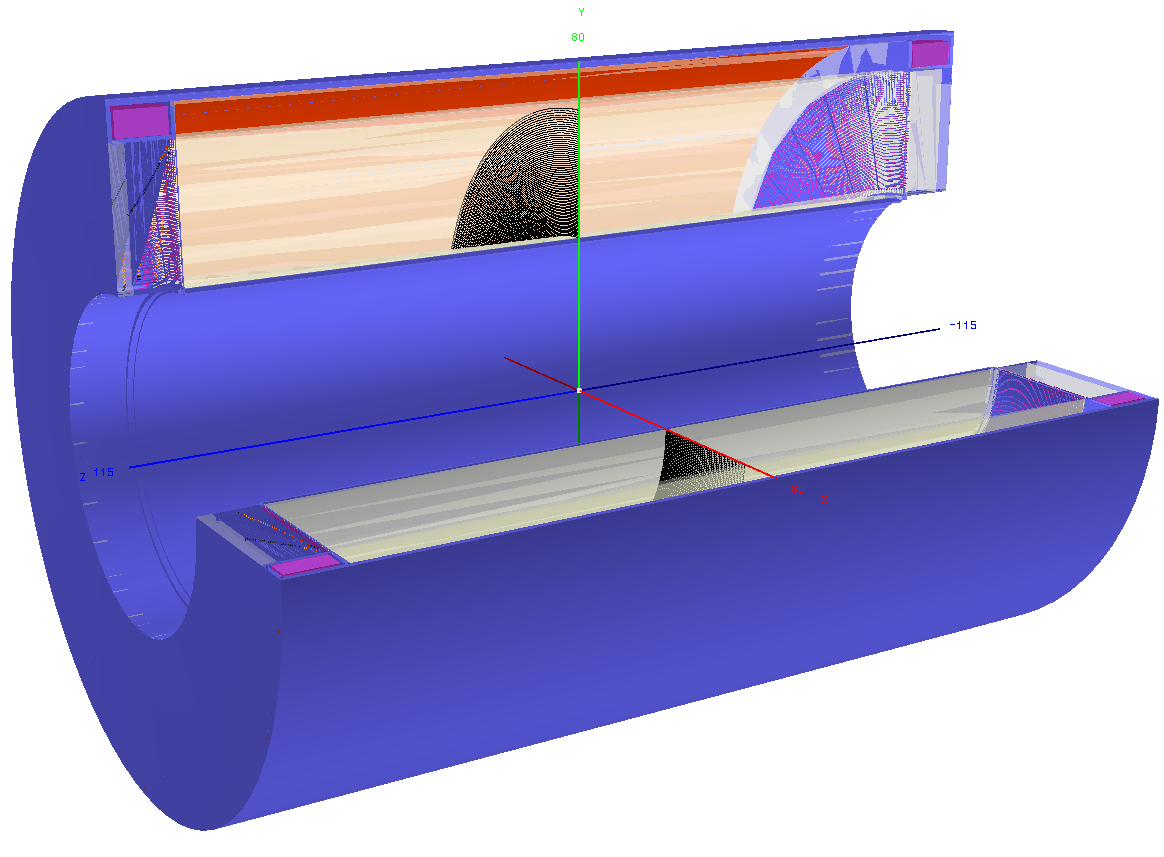 06/26/12
tracker working goup - general meeting
45
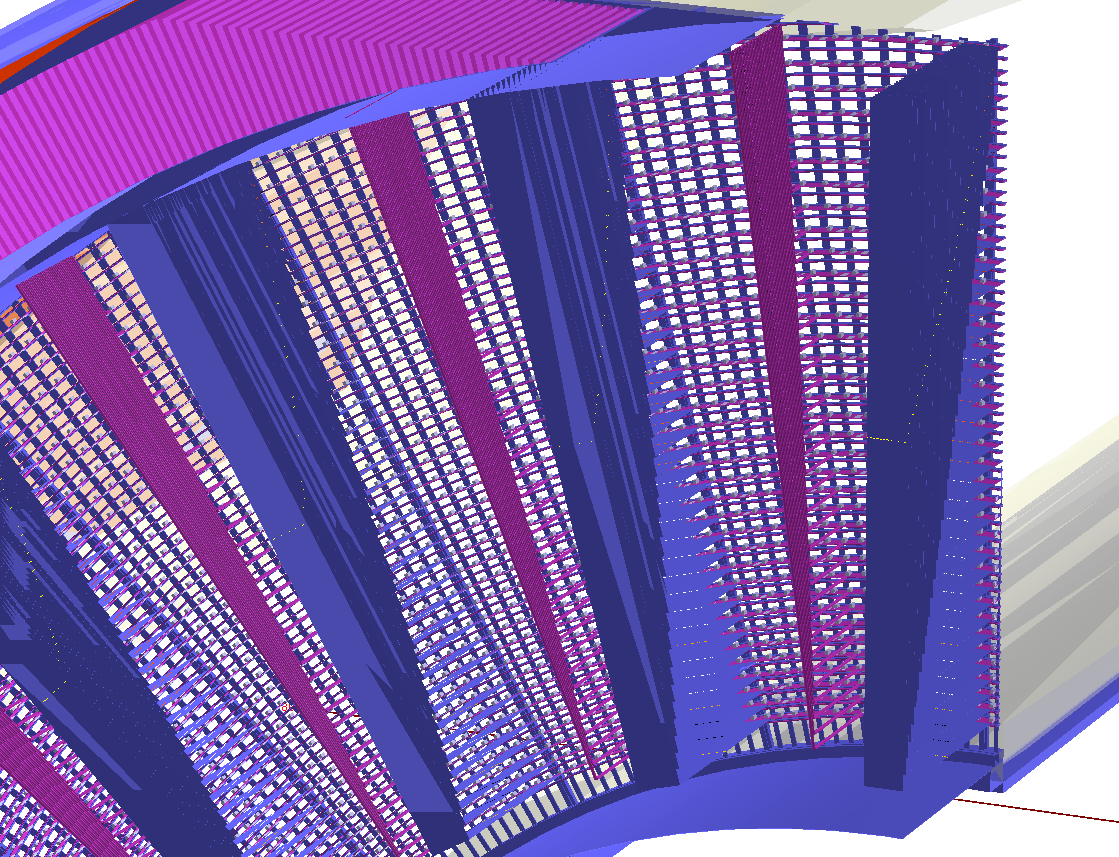 Electronics boards: 12 cm x 6 cm x 3mm G10 (FR4);
signal cables (only downstream): 2.032 cm x 25 µm Kapton+ 40 µm 16 pairs of Copper wires;
HV cables (only downstream):500 µm Copper wire + 500 µm Teflon insulation;
Wire anchoring (see next slide);
Carbon fiber wire support.
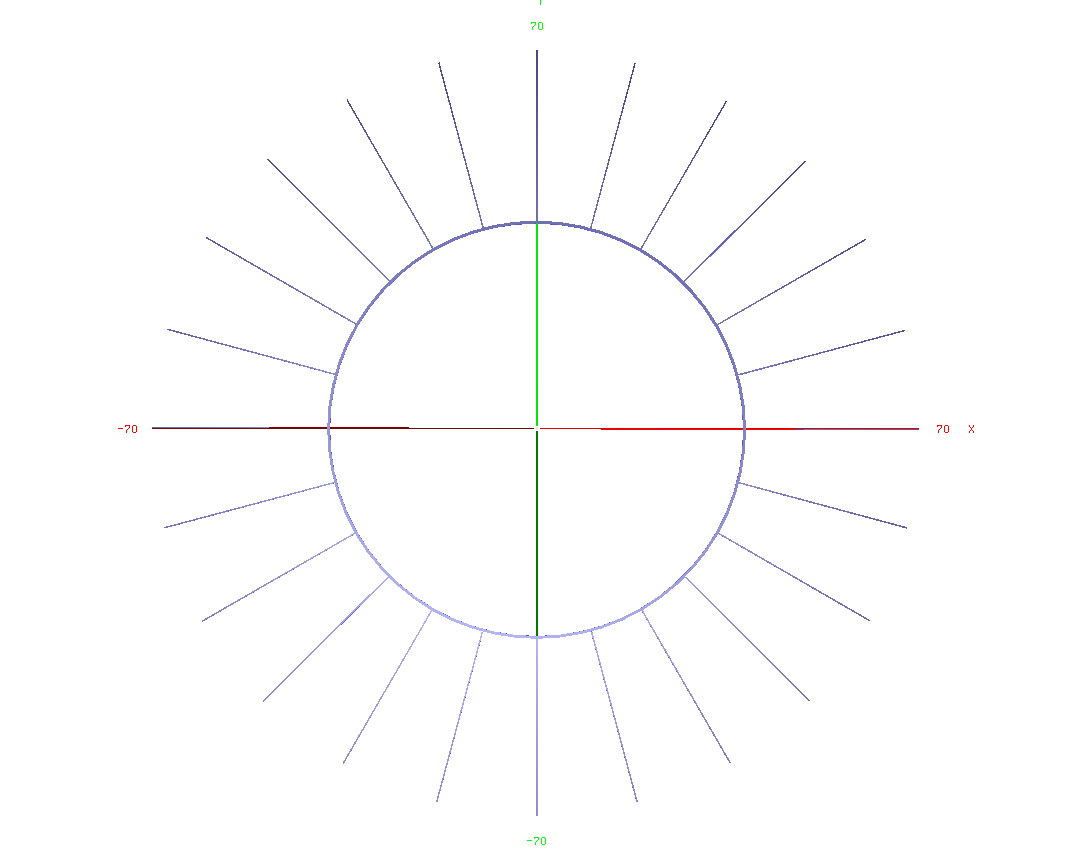 Connecting ring is described as a circular layer: 1.0 cm x 1.5 cm Carbon fiber
06/26/12
tracker working goup - general meeting
46
The wire anchoring system:
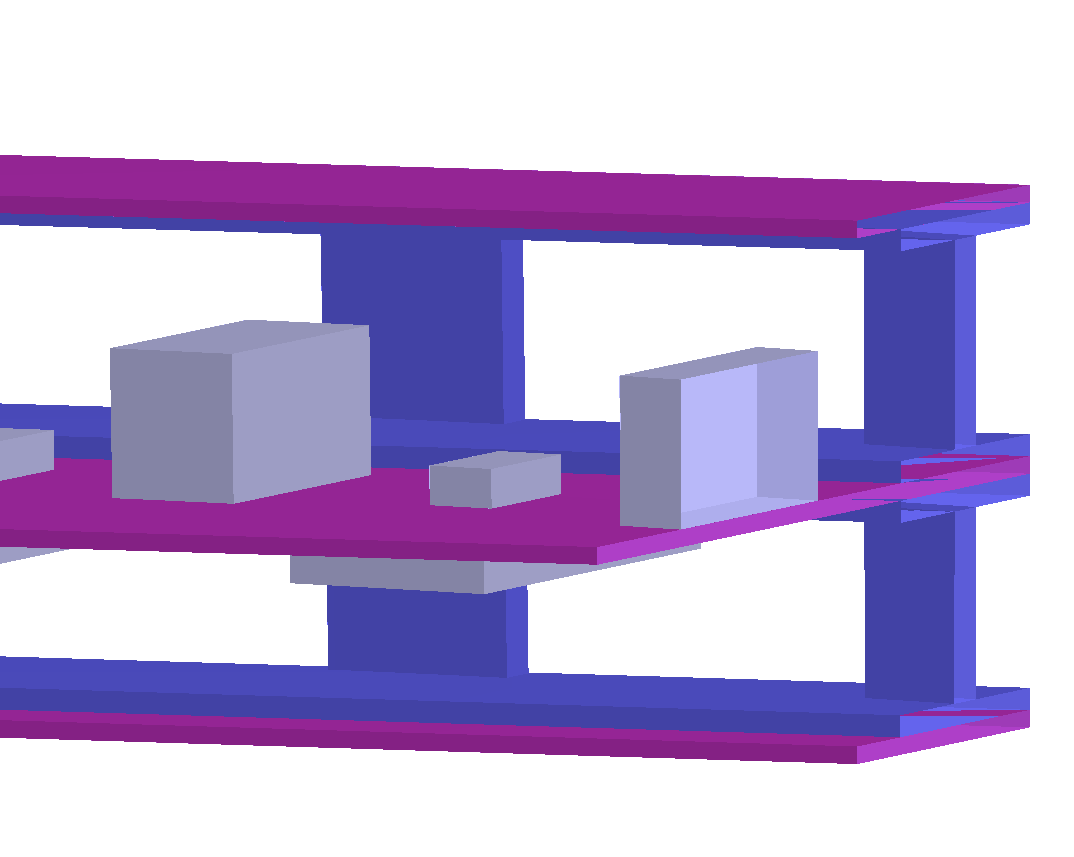 FWboard
Field wire board: 4 mm x 200 µm G10(FR4);
Spacer: (see F. Grancagnolo talk for details) made of polycarbonate, instead of holes it is drawn with spokes but with the same area ratio.
Sense wire board: 1 cm x 200 µm G10(FR4) plus components:1) termination resistance: 1.6 mm x 800 µm x 450 µm    Aluminum;2) HV Capacitance: 3.17 mm x 1.57 mm x 1.7 mm    Aluminum;3) HV resistance (only downstream): 5 mm x 2.5 mm x 550    µm Aluminum.
Spacer
SWboard
Spacer
FWboard
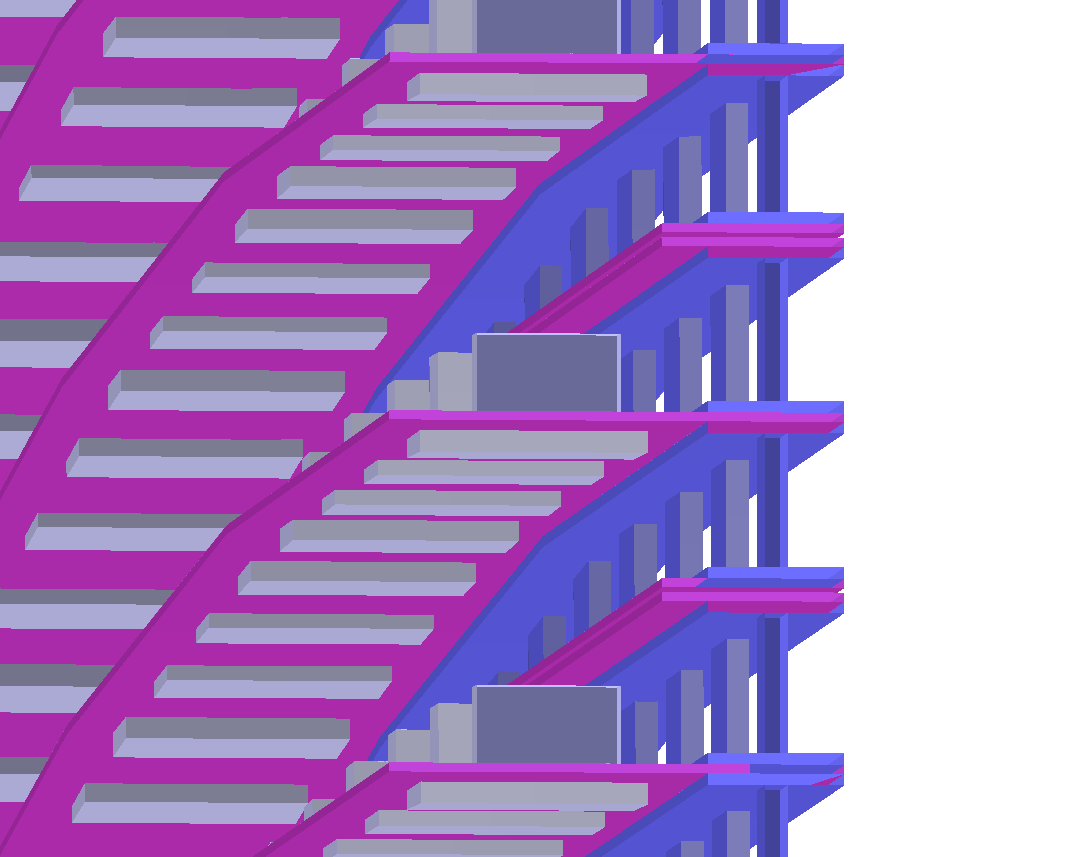 06/26/12
tracker working goup - general meeting
47
Backgrounds from stopping target
Average single cell occupancy integrated over 120 ns vs time within a mircobunch
All contributions together
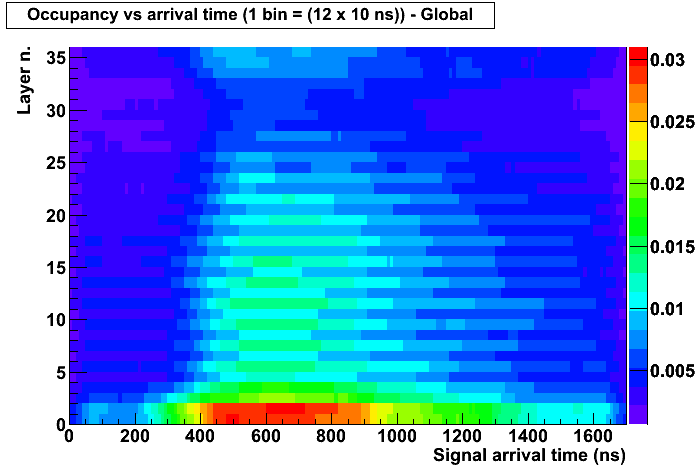 06/26/12
tracker working goup - general meeting
48
Performance (momentum resolution)
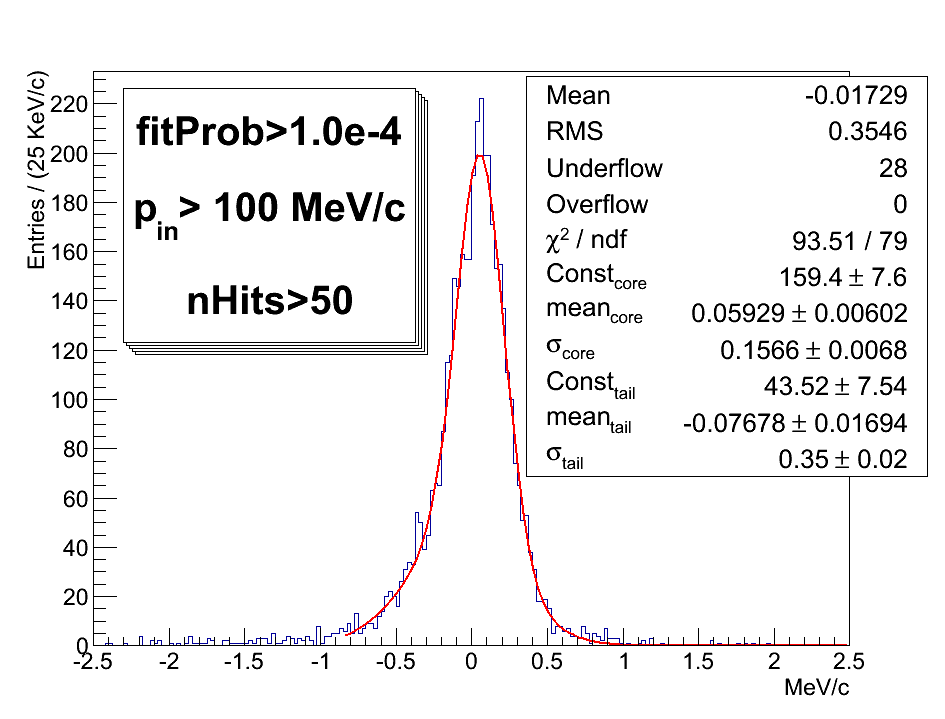 σ ~ 155 keV/C
Shift ~  60 keV/C
   eff ~  90%
cutacc~  43%
06/26/12
tracker working goup - general meeting
49
Performance (momentum resolution)
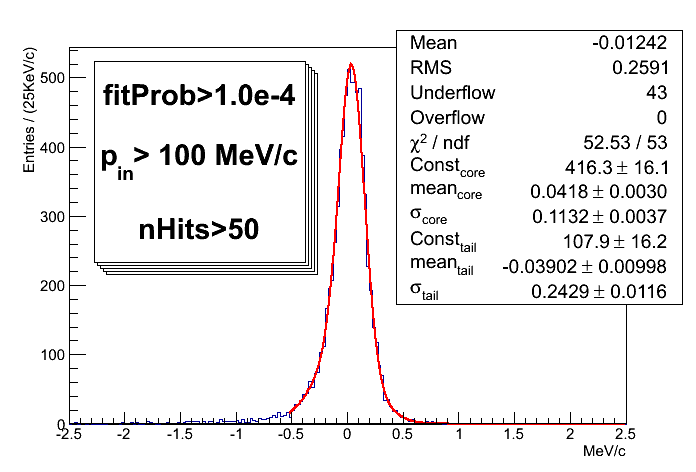 In case of gas at lower pressure an a inner wall made of two 80µm C-fiber skins and 3mm C-foam @ 80 mg/cm3
σ ~ 110 keV/C
Shift ~  40 keV/C
   eff ~  90%
cutacc~  43%
06/26/12
tracker working goup - general meeting
50
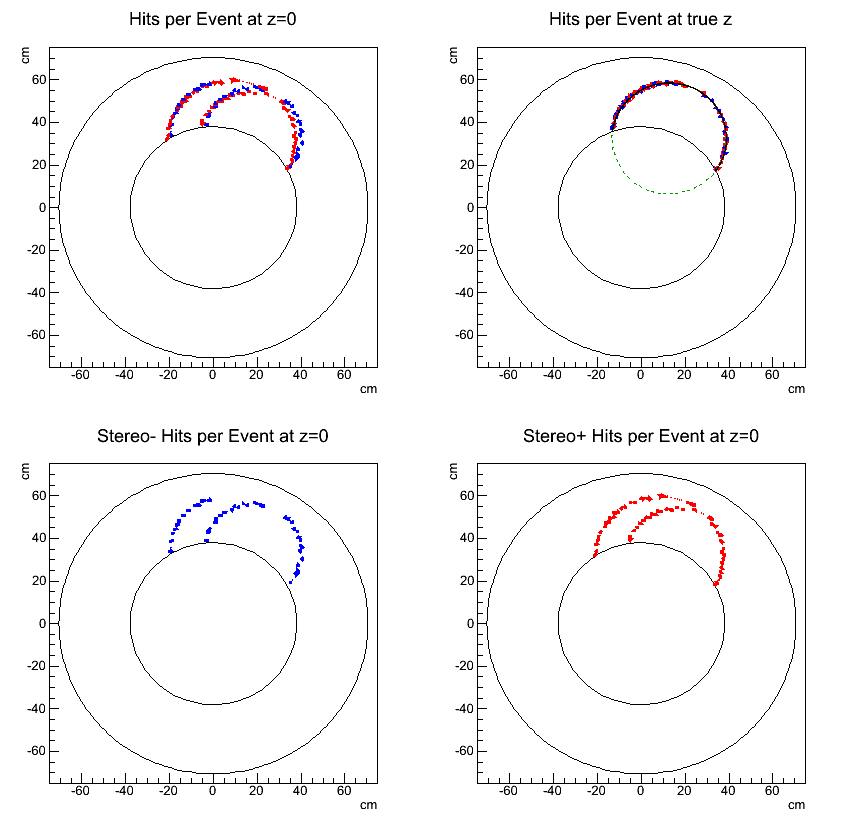 At the current stage we have a basic pattern recognition that we used to test and train the chain of Pattern Recognition an Kalman filter.

The basic ideas of this pattern recognition are:
Identify cluster of contiguous cells per layer;
06/26/12
tracker working goup - general meeting
51
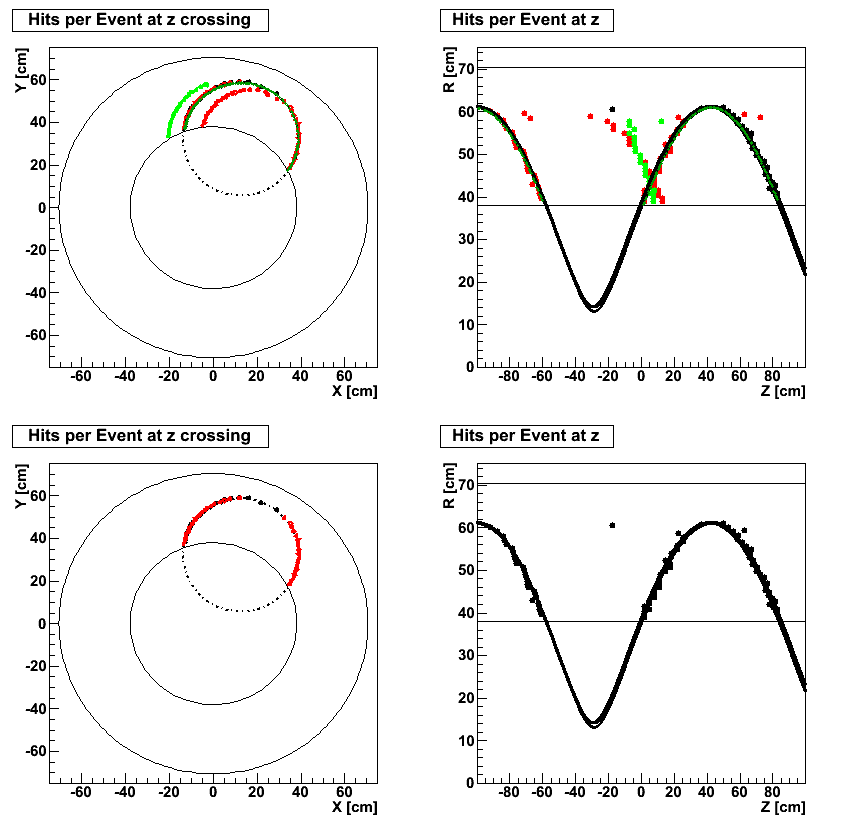 Start by the larger cluster at the outermost radius;
Define a point in space as the crossing points between the extreme hit of the selected cluster with the extreme hits of the clusters at the lower layer;
continue to go down (in layer) until there are potential crossing point;
With the all potential 3D points, use robust helix fit of the TT.
06/26/12
tracker working goup - general meeting
52